1 АПРЕЛЯ – МЕЖДУНАРОДНЫЙ ДЕНЬ ПТИЦ
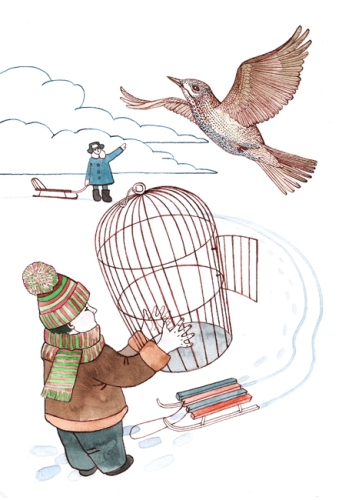 [Speaker Notes: «Международный день птиц» — интернациональный экологический праздник, который отмечается ежегодно, 1 апреля. В Российской Федерации является самым известным из «птичьих» праздников. Впервые в СССР «Международный день птиц» отмечался 1 апреля в 1927 году. Событие было знаменательно тем, что только в Москве было развешено 1098 птичьих домиков, в акции приняли участие около 5 тысяч человек, в основном детей и подростков. В 1928 году «День птиц» зашагал по всей стране Советов, собрав более 60 тысяч участников, которыми было развешено около 15.000 скворечников. По традиции в это время в ожидании пернатых развешивались скворечники, синичники, гоголятники и прочие «птичьи домики». Постепенно праздник сошёл на нет. И только в 1994 году, благодаря усилиям энтузиастов-орнитологов из созданного в 1993 году Союза охраны птиц России, праздник получил вторую жизнь.]
Отгадай загадку
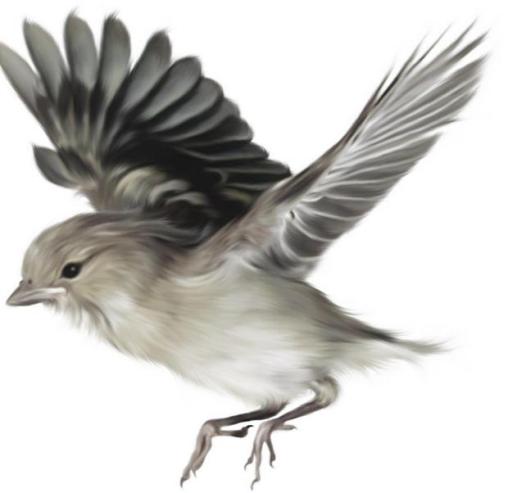 ПТИЦА
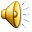 Всё время стучит,
Деревья долбит,
Но их не калечит,
А лечит.
дятел
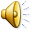 Гнездо своё он в поле вьёт,
Где тянутся растения.
Его и песни, и полёт
Вошли в стихотворения.
жаворонок
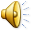 Кто без нот и без свирели
Лучше всех выводит трели,
Голосистей и нежней?
Кто же это?
соловей
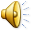 Днём молчит,
Ночью кричит.
филин
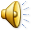 Чернокрылый,
Красногрудый.
И зимой найдет приют.
Не боится он простуды:
- С первым снегом
Тут как тут!
снегирь
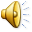 Непоседа пестрая,
Птица длиннохвостая,
Птица говорливая,
Самая болтливая.
сорока
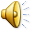 Хоть поменьше воробья,
 Не боюсь зимы и я,
 Всем известная вам птица.
 А зовут меня …
синица
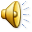 В гнезде над птенцами
 Она не воркует,
 Летает по лесу
 И громко кукует.
кукушка
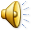 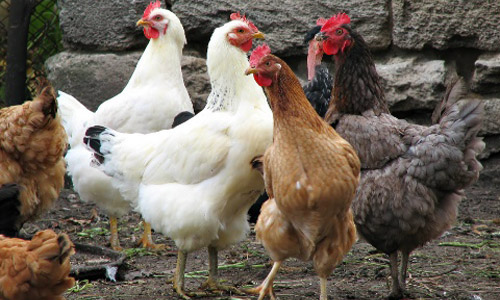 Людям на данный момент известны 9800 видов пернатых, которые живут на Земле. Самые распространенные птицы на Земле это куры.
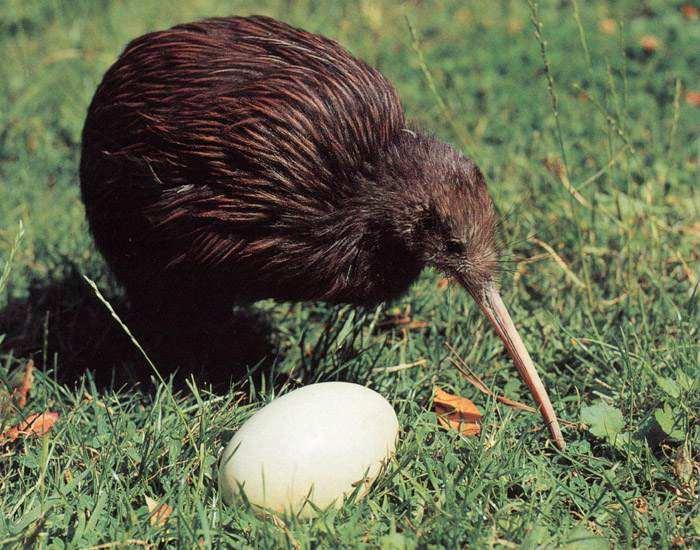 Единственная в мире птица, у которой вообще нет крыльев, это киви. Живёт она в Новой Зеландии.
Самая тяжелая по весу птица из тех, которые могут летать, — это дудак или дрофа.
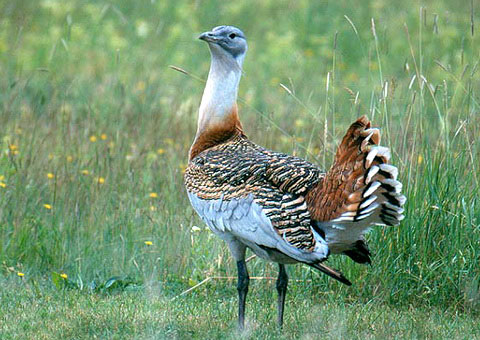 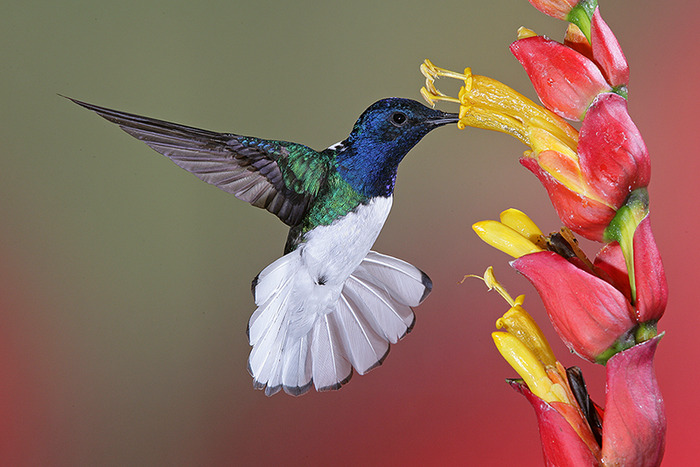 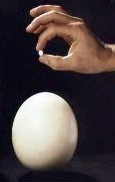 Колибри – самая маленькая птица на планете. Яйцо колибри самое маленькое в мире. (на  фото яйцо колибри и страусиное яйцо)
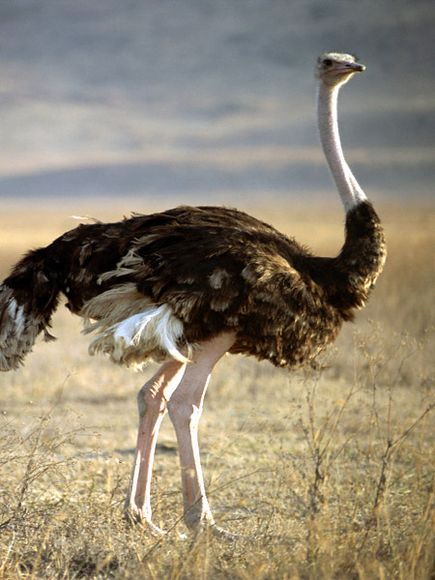 Самая большая птица в мире – страус. Имеет рост от 2 м. Страус очень быстро бегает и развивает скорость до 60 км/ч. Вес этой птицы составляет более 130 кг.
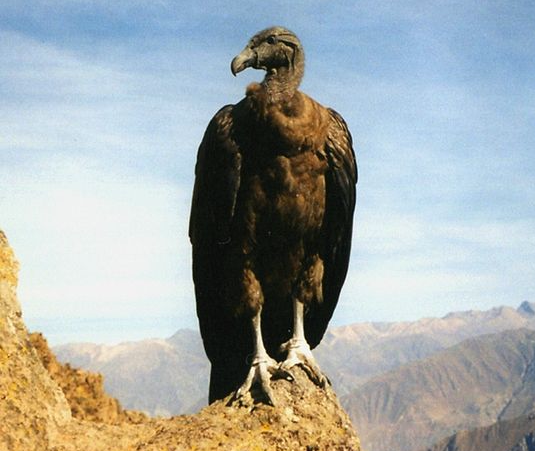 Самый большой представитель пернатых, который умеет летать, — кондор. У него размах крыльев иногда достигает 3 м. Вес  около 15 кг. Поднимается он на гигантские высоты – до 10 км.
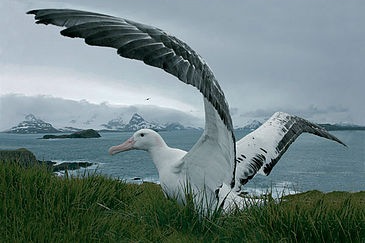 Самый большой размах крыла имеет странствующий альбатрос.
Зафиксирован максимальный  размах крыла этой птицы – 
3 метра 63 см.
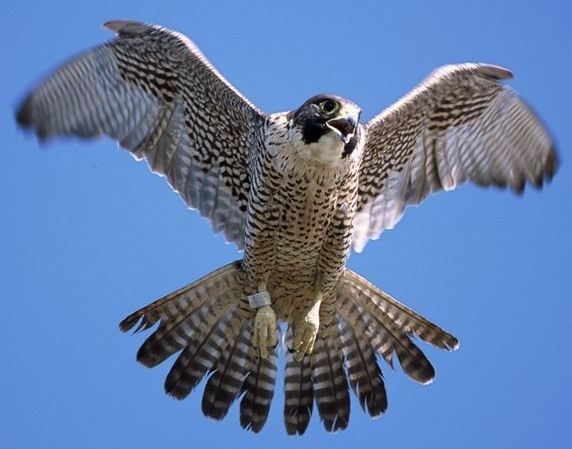 Во время охоты сокол сапсан может достигать скорости более 320 км/ч.
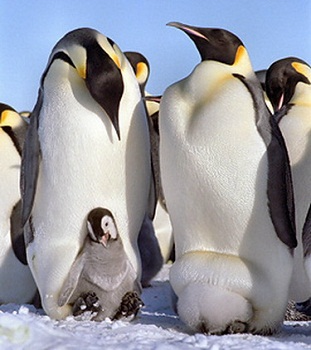 Императорский пингвин изредка может голодать даже 9 недель, пока высиживает будущее потомство. Для него не страшен холод до 50-60ºС.
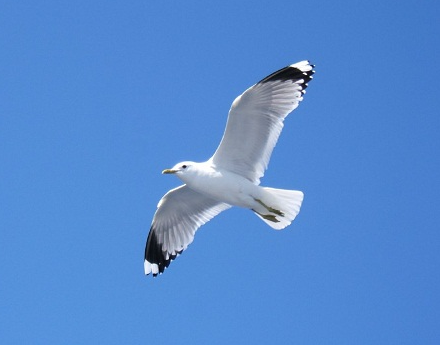 Чайки могут пить соленую воду, потому как у них гланды способны фильтровать соль.
дрофа
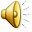 белая чайка
розовый пеликан
белоклювая гагара
чёрный аист
горный гусь
степной орёл
стерх
«Рыбе – вода, птице - воздух, зверю – лес, степи, горы. А человеку нужна Родина. И охранять природу – значит охранять Родину».
М. Пришвин
Люди, берегите всё живое!